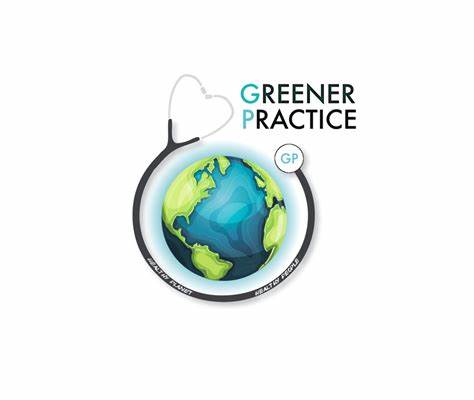 Grenoside Surgery
Useful Numbers
Northern General Hospital		(0114) 243 4343
Royal Hallamshire Hospital 		(0114) 271 1900
Sheffield Children’s Hospital		(0114) 271 7000
Weston Park Hospital		(0114) 226 5000
Charles Clifford Dental Hosp		(0114) 271 7800
Pharmacies
Well Pharmacy (Grenoside)		(0114) 245 0021
Allied Pharmacy (Margetson)		(0114) 232 1741
Well Pharmacy (Southey)		(0114)  232 5462
Asda Pharmacy (Chaucer)		(0114) 294 4250
Parson Cross Pharmacy		(0114)  240 0390
Practice Newsletter
Welcome to the latest issue of our Practice Newsletter
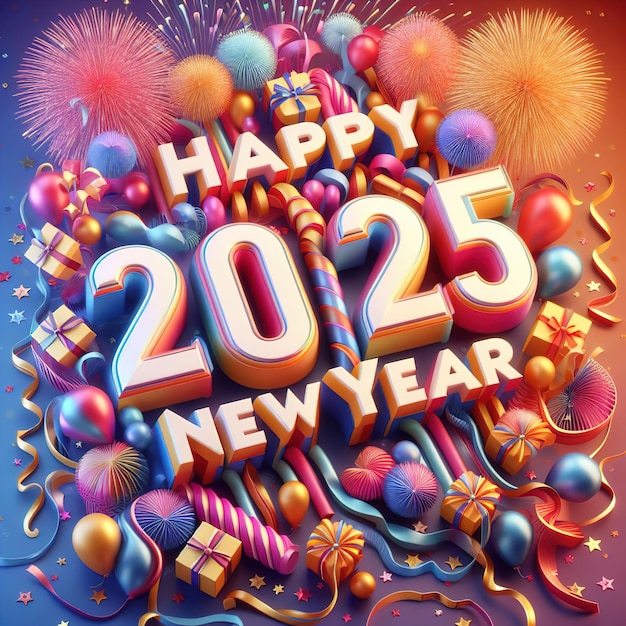 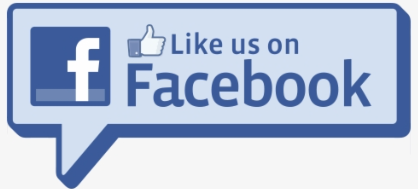 Job Board
Full Time Nurse Vacancy – Closes 22 Feb 25Job Advert
The practice will be closed for staff training one afternoon a month from 1.00pm
             The Next PLI is:
                28 January 2025
                        Should you need a doctor during this time, please telephone the surgery number and your call will be dealt with by the GP collaborative
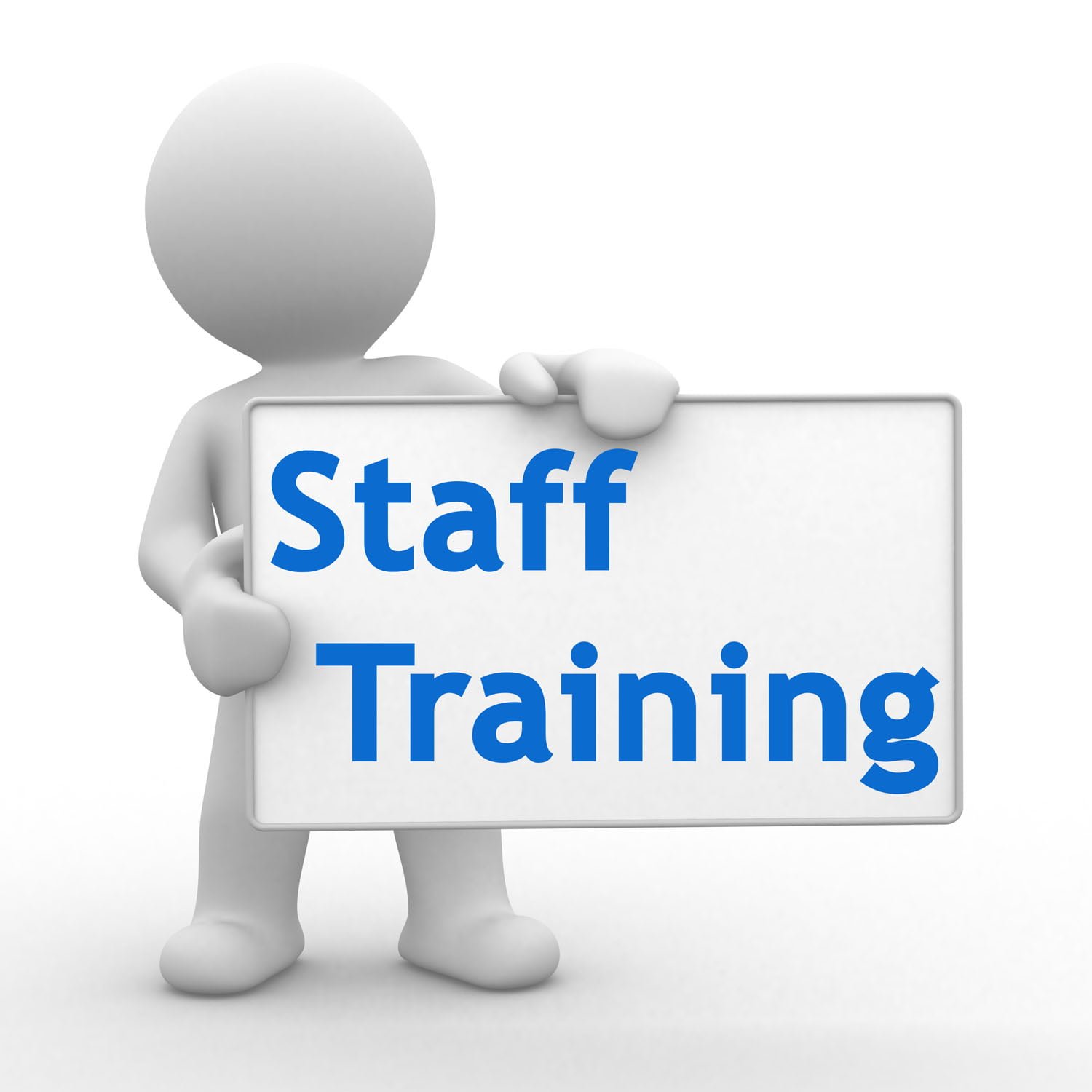 Cervical Cancer Awareness Week, 22nd – 28th January 
It’s really important to attend your cervical screening when you receive your invitation. This test checks for a virus called human papillomavirus (HPV), and catching this early can help reduce the risk of cervical cancer developing. Cervical screening is free for anyone with a cervix, between the ages of 25-64. It’s not a test for cancer, but detects a virus called human papillomavirus (HPV). High-risk HPV may cause cellular changes which could develop into cancer over time, although not all cell changes will cause cancer. Regular screening is essential to catch any changes quickly. Some people can be anxious about having a cervical screening test. It can be helpful to know what to expect when you come for your appointment. Book with our nurse.
 https://www.cancerresearchuk.org/aboutcancer/cervical-cancer/getting-diagnosed/screening
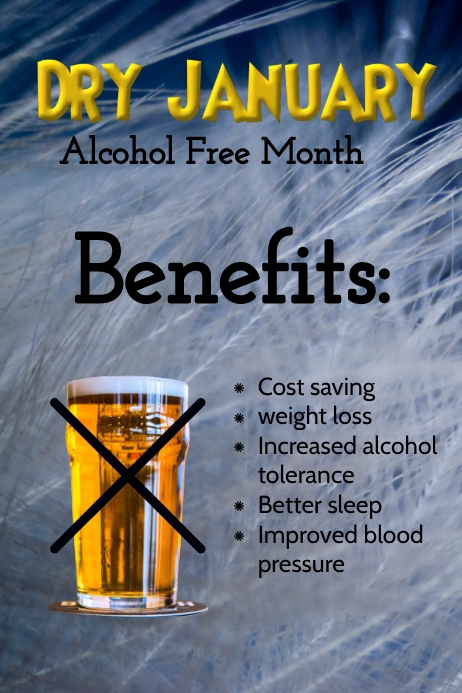 If you are unable to attend always cancel your appointment
To cancel or rearrange 
call us on 0114 240 3159 
24 hours a day            Select option 1 to leave a messageText 07758 721550     Visit the practice in person
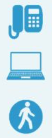 What would you like to see in this newsletter?
If so, please speak to Kara Eaves or leave a suggestion at reception.
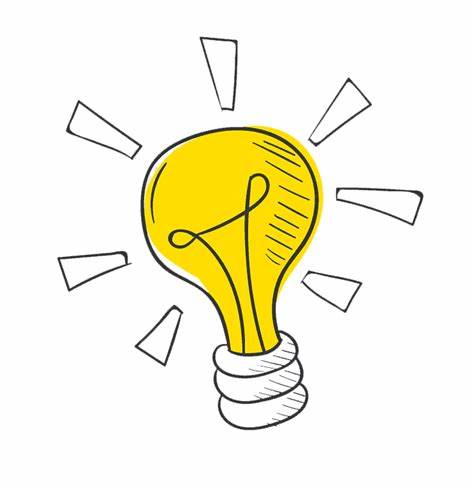 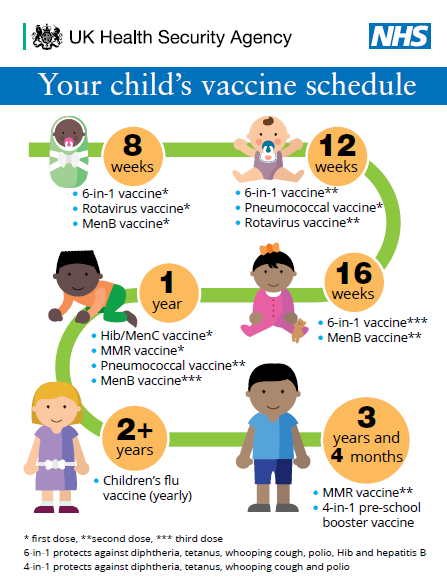 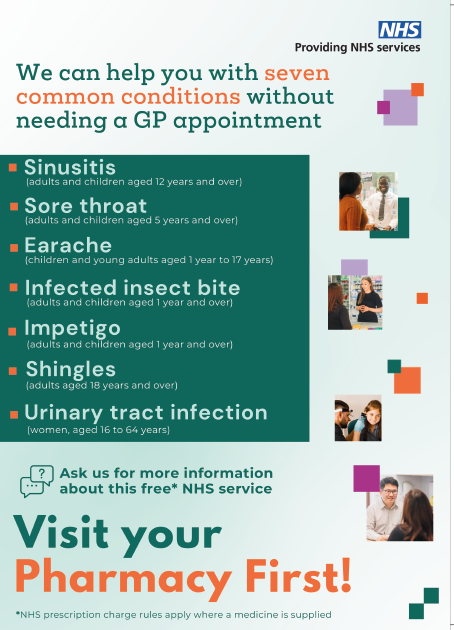